Район
Благодарность - 16
Грамоты за участие - 21
1 место - 30
2 место - 13
3 место - 16
Диплом лауреата-8
Приз жюри -17

Всего: 121
Наши достижения 2014-20215 учебный год
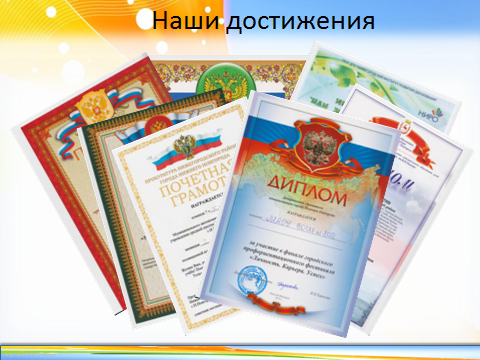 Город
Благодарность- 8
Грамоты за участие - 22
1 место - 12
2 место - 1
3 место - 2
Лауреат – 5

Всего: 50
Область
Участие -33
2 место -1
3 место -1

Всего: 35
Россия
2 место-1
4 место-1
Свидетельство о публикации – 4
Всего: 6
Международный уровень
Благодарность -2
Сертификаты -19

Всего:21